NALOGA ŠT. 10
Poslušaj razlago za nalogo št. 10.
Klikni na zvočnik, nato puščico in poslušaj razlago.
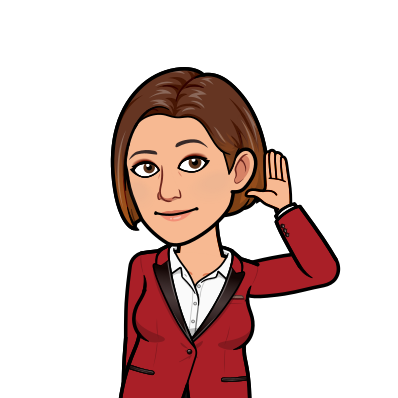